Forensic Entomology
The study of insects associated with a dead body
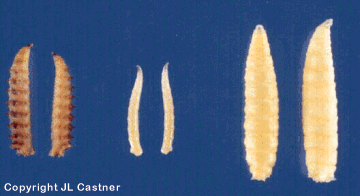 Common Maggot species
How can forensic entomology be used?
Can estimate the time elapsed since death
Can help determine whether a body has been moved or otherwise disturbed after death
Can determine whether victim was poisoned or used drugs
Length of time of neglect or abuse in living victims
Can be involved in the investigation of wildlife crimes
Protocol for collecting insects
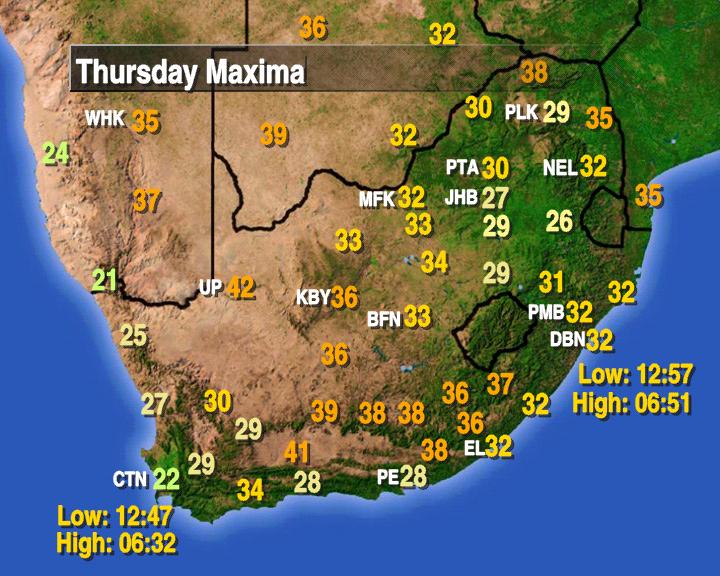 Thorough protocol can be found at http://www.forensicentomology.com/procedure.htm
Climate data is particularly important for interpretation
Example of weather’s influence on maturation rate
Usually forensic entomology is used to give a minimum time since death has occurred